Non negotiables of Church LifeActs 2:42-47
Non negotiables of Church LifeActs 2:42-47
Evangelise
Non negotiables of Church LifeActs 2:42-47
Exalt
Evangelise
Non negotiables of Church LifeActs 2:42-47
Exalt
Evangelise
Encourage
Encourage  one another through fellowship
Acts 2:42-47 They devoted themselves to the apostles’ teaching and to the fellowship, to the breaking of bread and to prayer. Everyone was filled with awe, and many wonders and miraculous signs were done by the apostles. All the believers were together and had everything in common. Selling their possessions and goods, they gave to anyone as he had need. Every day they continued to meet together in the temple courts. They broke bread in their homes and ate together with glad and sincere hearts, praising God and enjoying the favour of all the people. And the Lord added to their number daily those who were being saved.

Encourage -  give support, persuade with advice, stimulate beliefs
Encourage  one another through fellowship
Acts 2:42-47 They devoted themselves to the apostles’ teaching and to the fellowship, to the breaking of bread and to prayer. Everyone was filled with awe, and many wonders and miraculous signs were done by the apostles. All the believers were together and had everything in common. Selling their possessions and goods, they gave to anyone as he had need. Every day they continued to meet together in the temple courts. They broke bread in their homes and ate together with glad and sincere hearts, praising God and enjoying the favour of all the people. And the Lord added to their number daily those who were being saved.

Encourage -  give support, persuade with advice, stimulate beliefs
Encourage  one another through fellowship
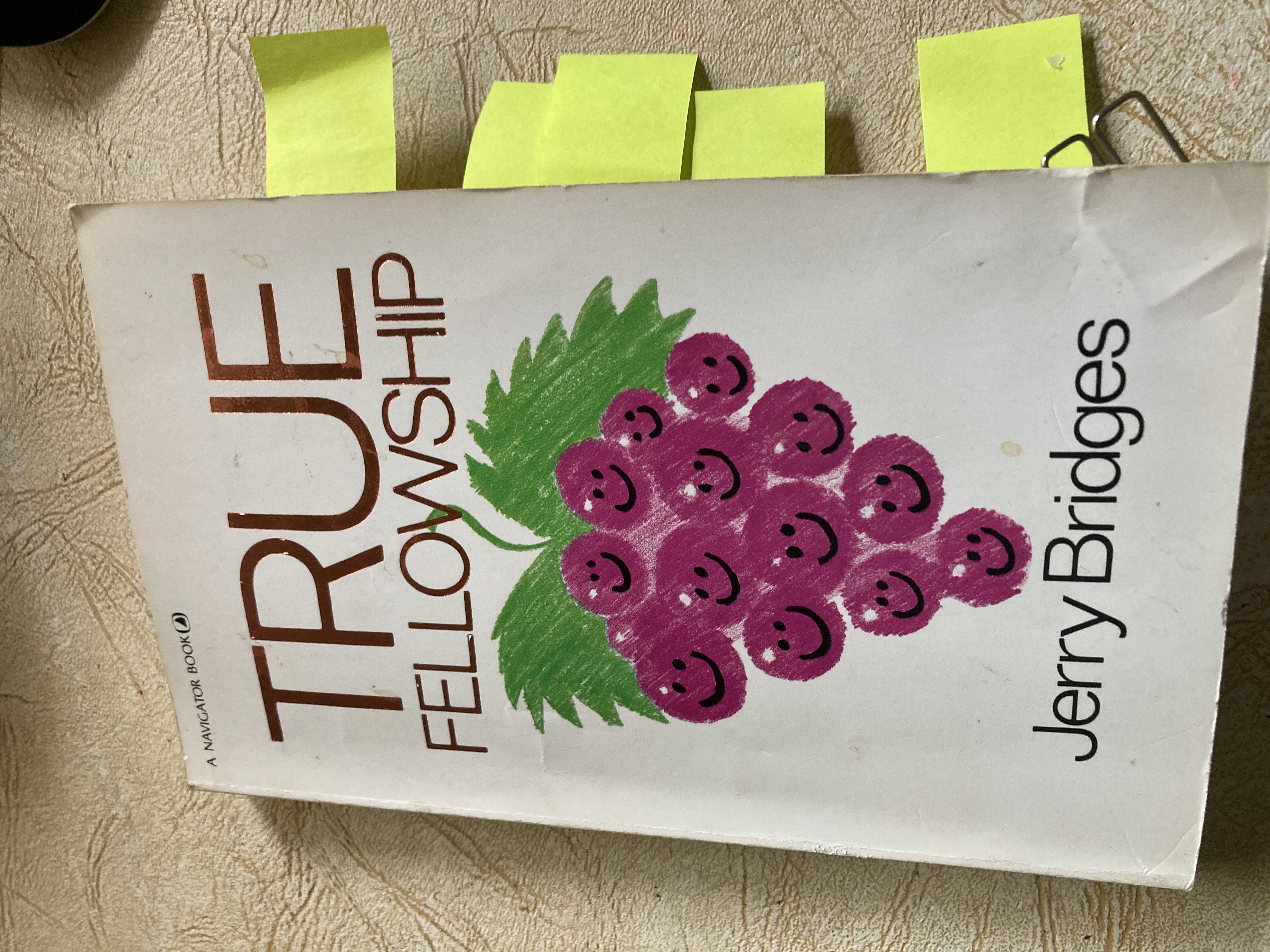 Jerry Bridges in his book True Fellowship… writes  

Our understanding of fellowship falls far short of what God 
has provided for us.  True fellowship is not Christian 
social interaction.  Nor is it confined to spiritual activities…
group prayer, Bible study and sharing what God is doing in your life- 
important as these things are.  
“Fellowship is not an activity: it is a relationship.”



Fellowship – not an activity it is a relationship
Encourage  one another through fellowship
Acts 2:42-47 They devoted themselves to the apostles’ teaching and to the fellowship, to the breaking of bread and to prayer. Everyone was filled with awe, and many wonders and miraculous signs were done by the apostles. All the believers were together and had everything in common. Selling their possessions and goods, they gave to anyone as he had need. Every day they continued to meet together in the temple courts. They broke bread in their homes and ate together with glad and sincere hearts, praising God and enjoying the favour of all the people. And the Lord added to their number daily those who were being saved.

Fellowship – not an activity it is a relationship
Encourage  one another through fellowship
Acts 2:42-47 They devoted themselves to the apostles’ teaching and to the fellowship, to the breaking of bread and to prayer. Everyone was filled with awe, and many wonders and miraculous signs were done by the apostles. All the believers were together and had everything in common. Selling their possessions and goods, they gave to anyone as he had need. Every day they continued to meet together in the temple courts. They broke bread in their homes and ate together with glad and sincere hearts, praising God and enjoying the favour of all the people. And the Lord added to their number daily those who were being saved.

End result
Koinonia  - Greek word for Fellowship
To share together in the sense of joint participation or partnership

  To share with in the sense of giving what we have to others
Koinonia  - Greek word for Fellowship
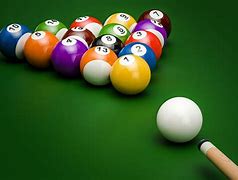 To share together in the sense of joint participation or partnership

  To share with in the sense of giving what we have to others
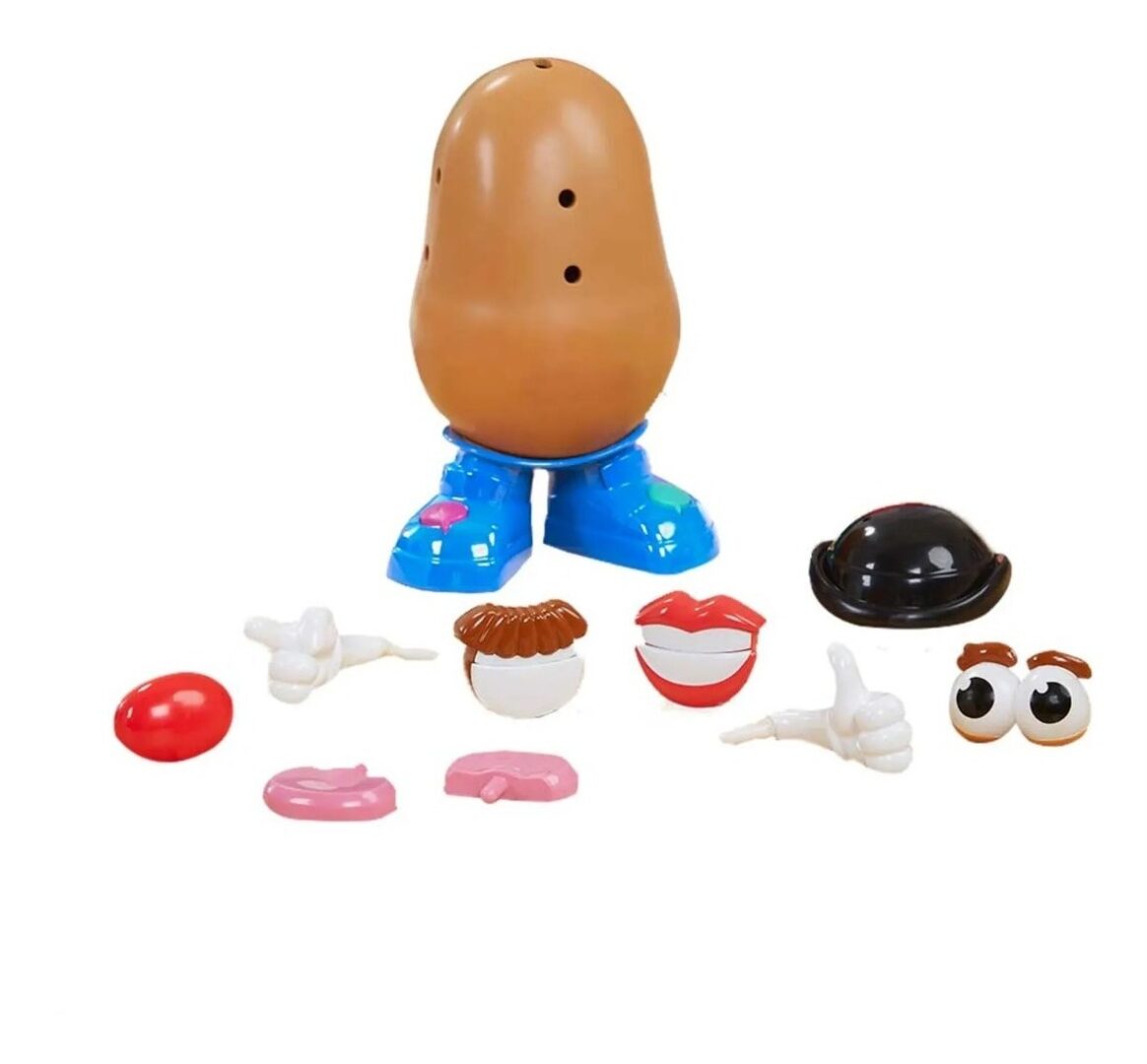 1 Corinthians 12:12-27
One body  -   many parts
   God has arranged the parts in the body
   Every part is valuable
   No division - equal concern for each other
   One part suffers, we all suffer
   One part is honoured, we all rejoice
Encourage  one another through fellowship
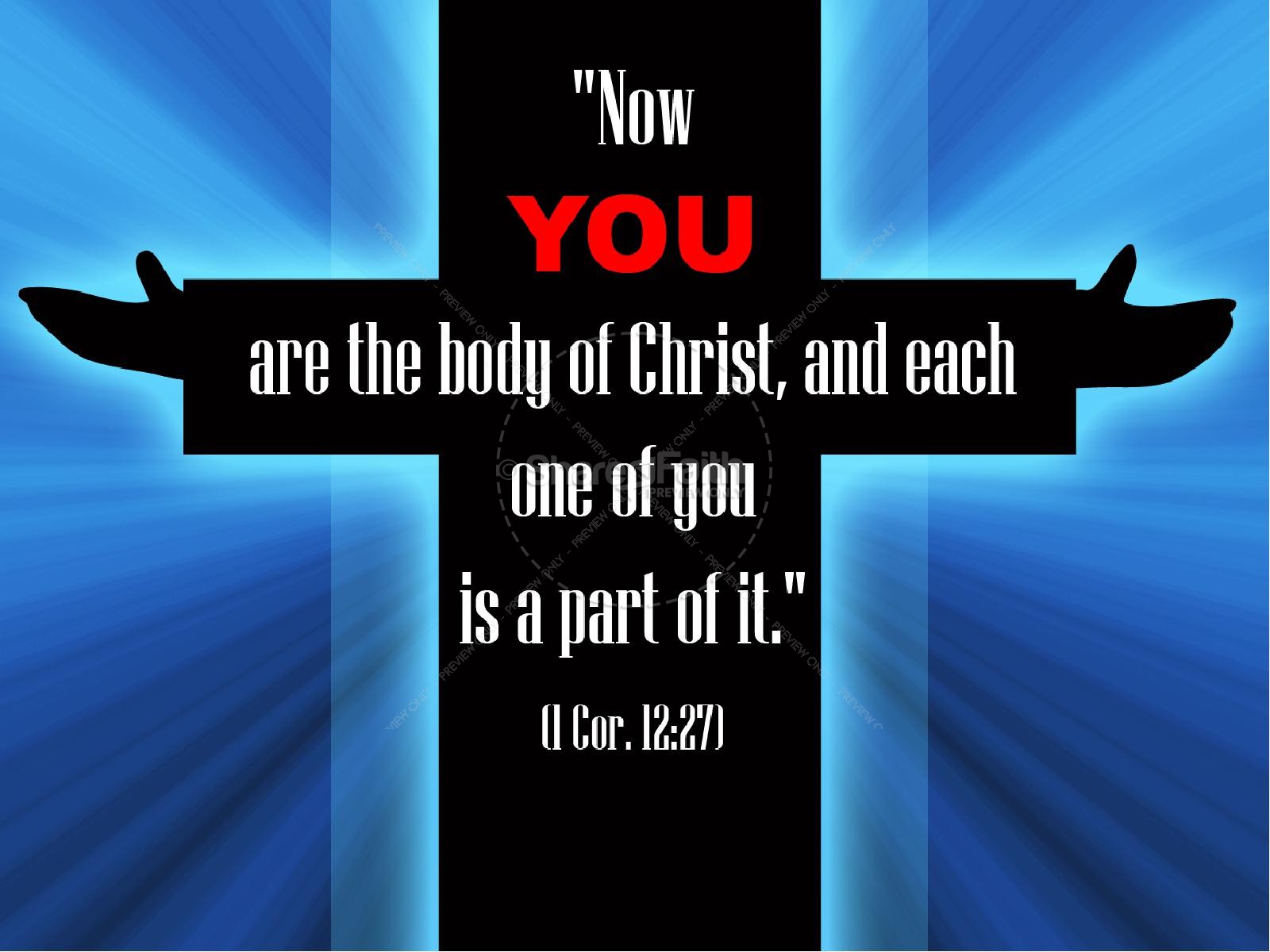 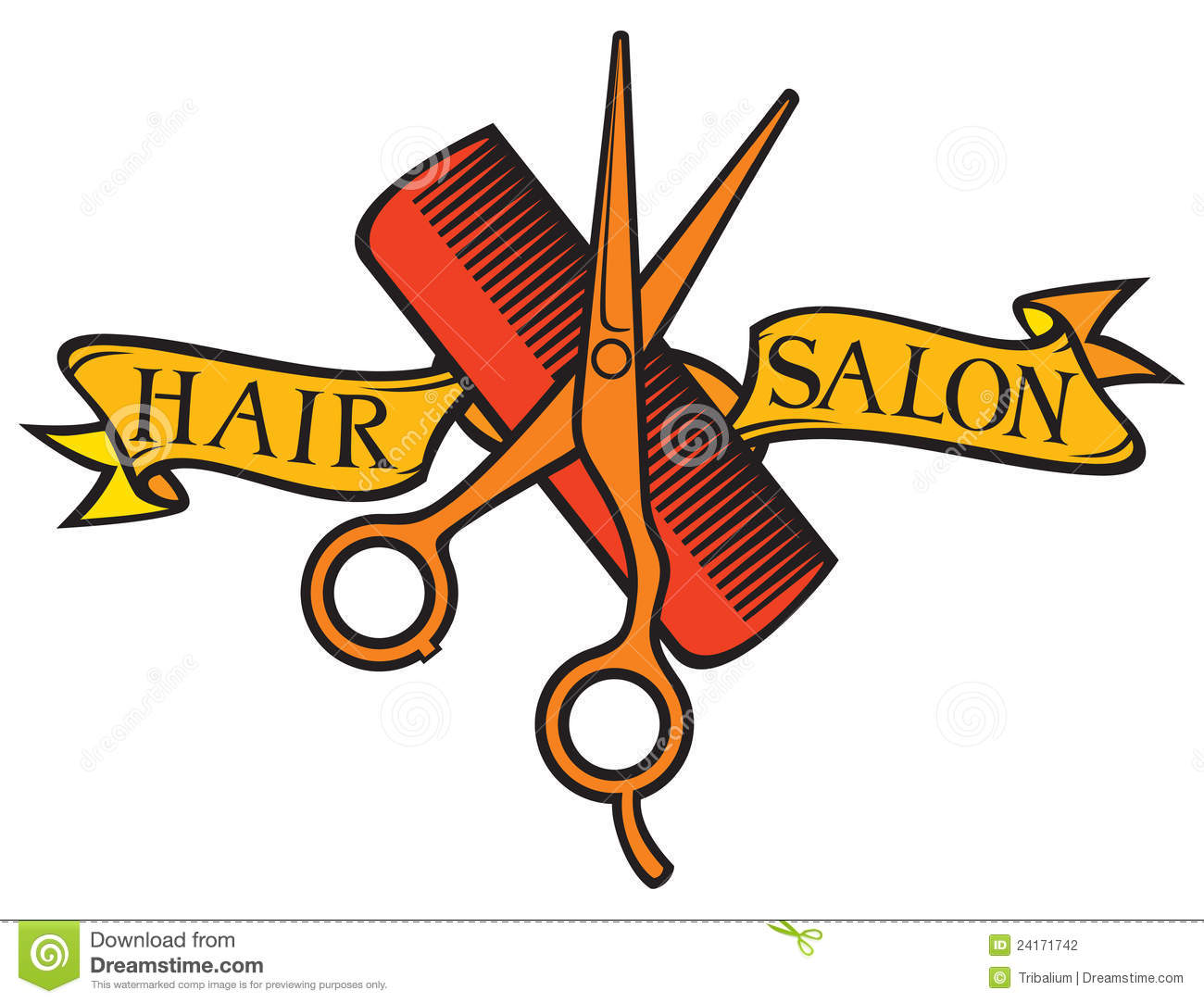 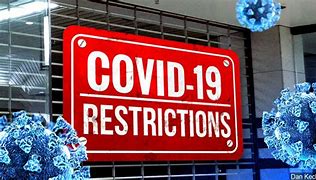 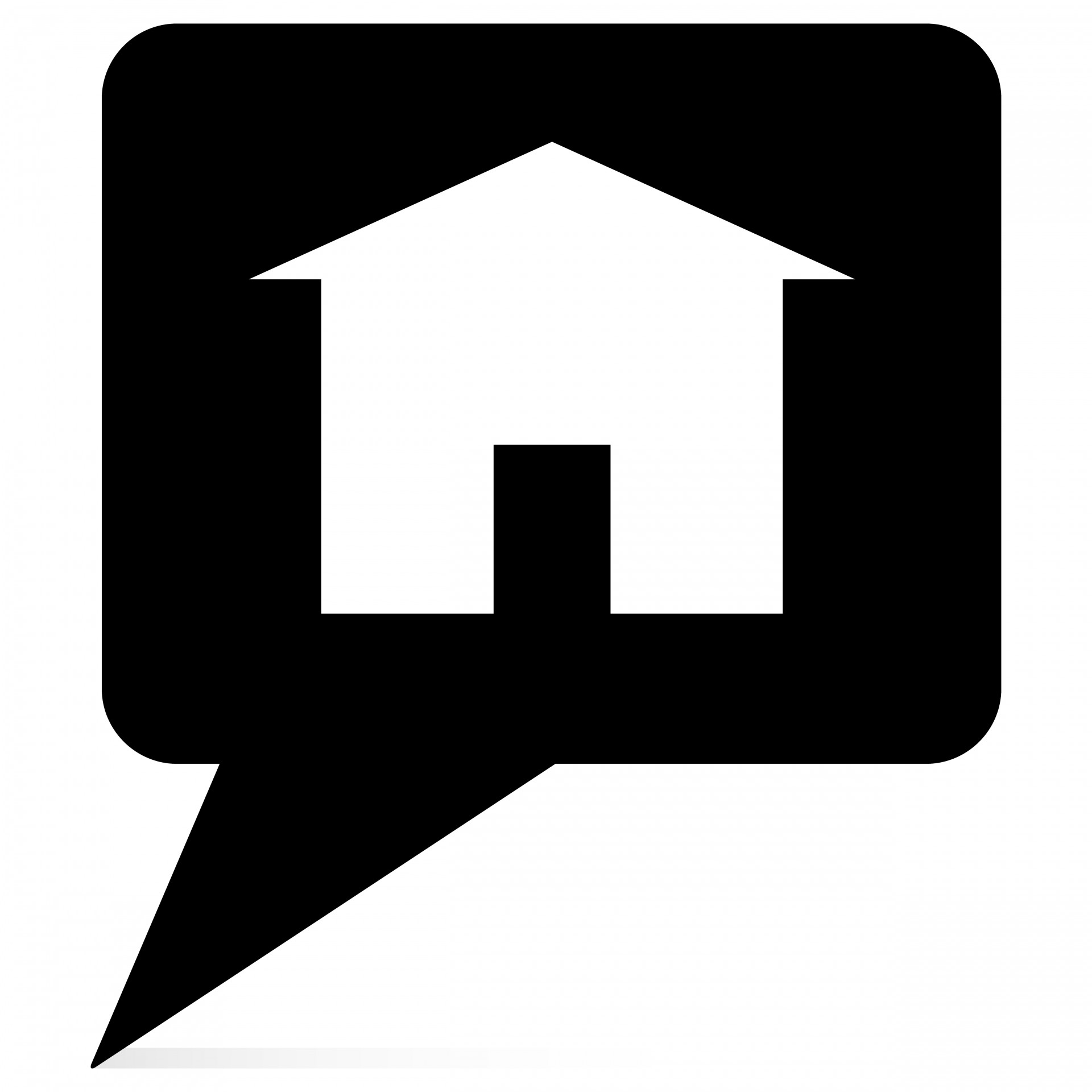 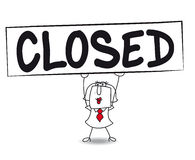 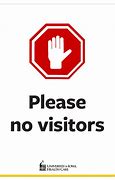 15
Km
only
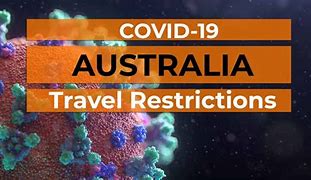 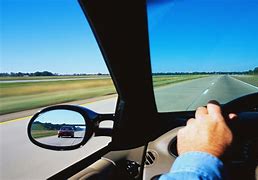 Encourage  one another through fellowship
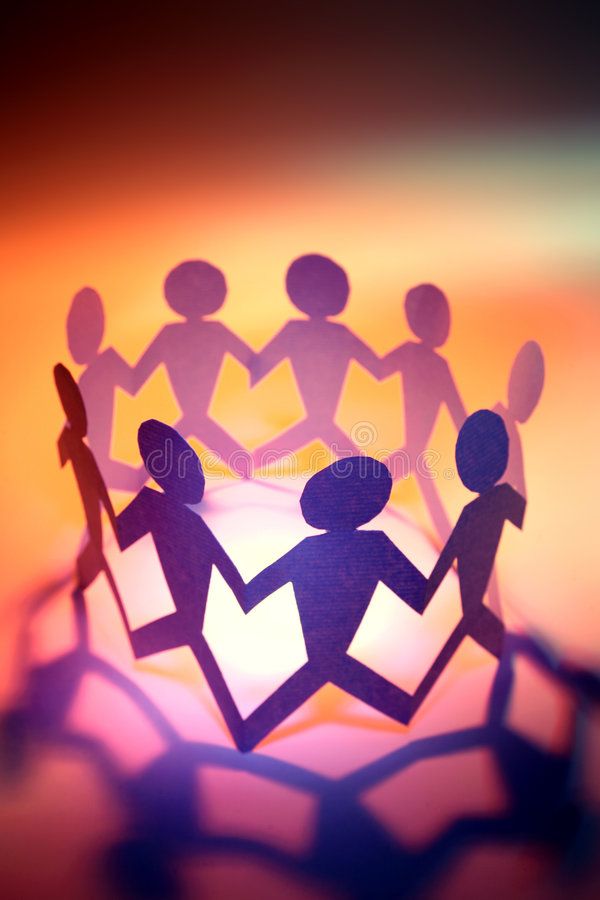 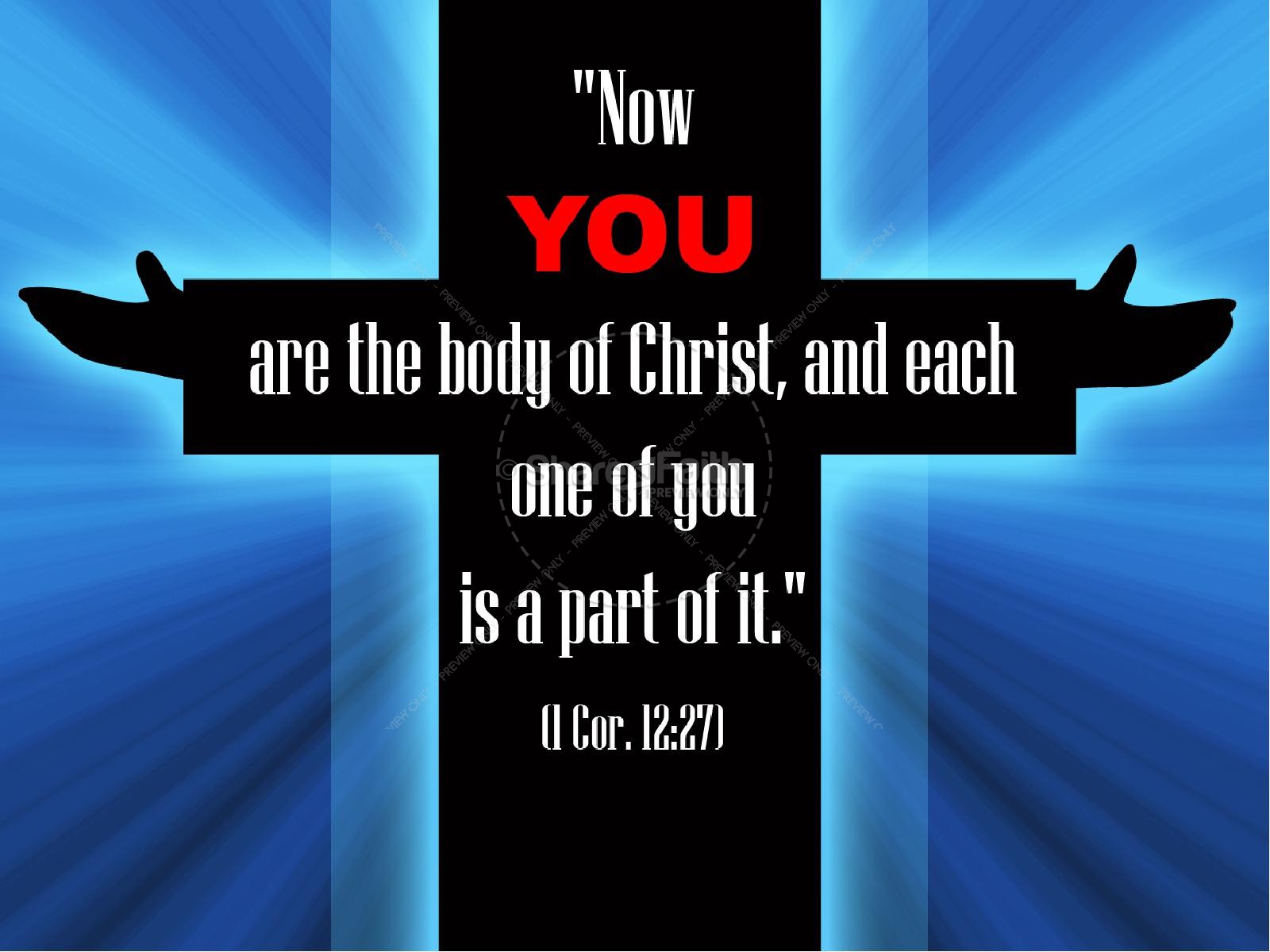 Relationship
Encourage  one another through fellowship
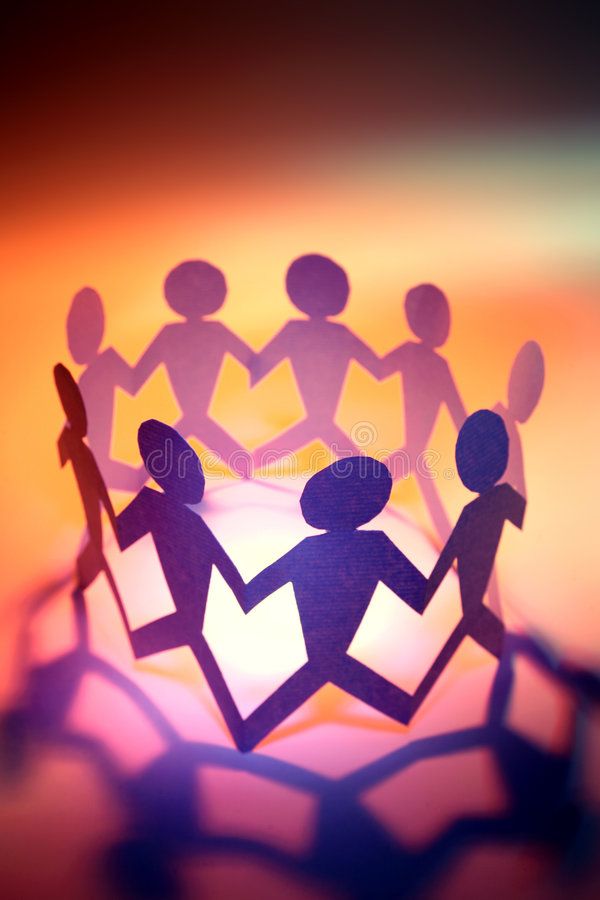 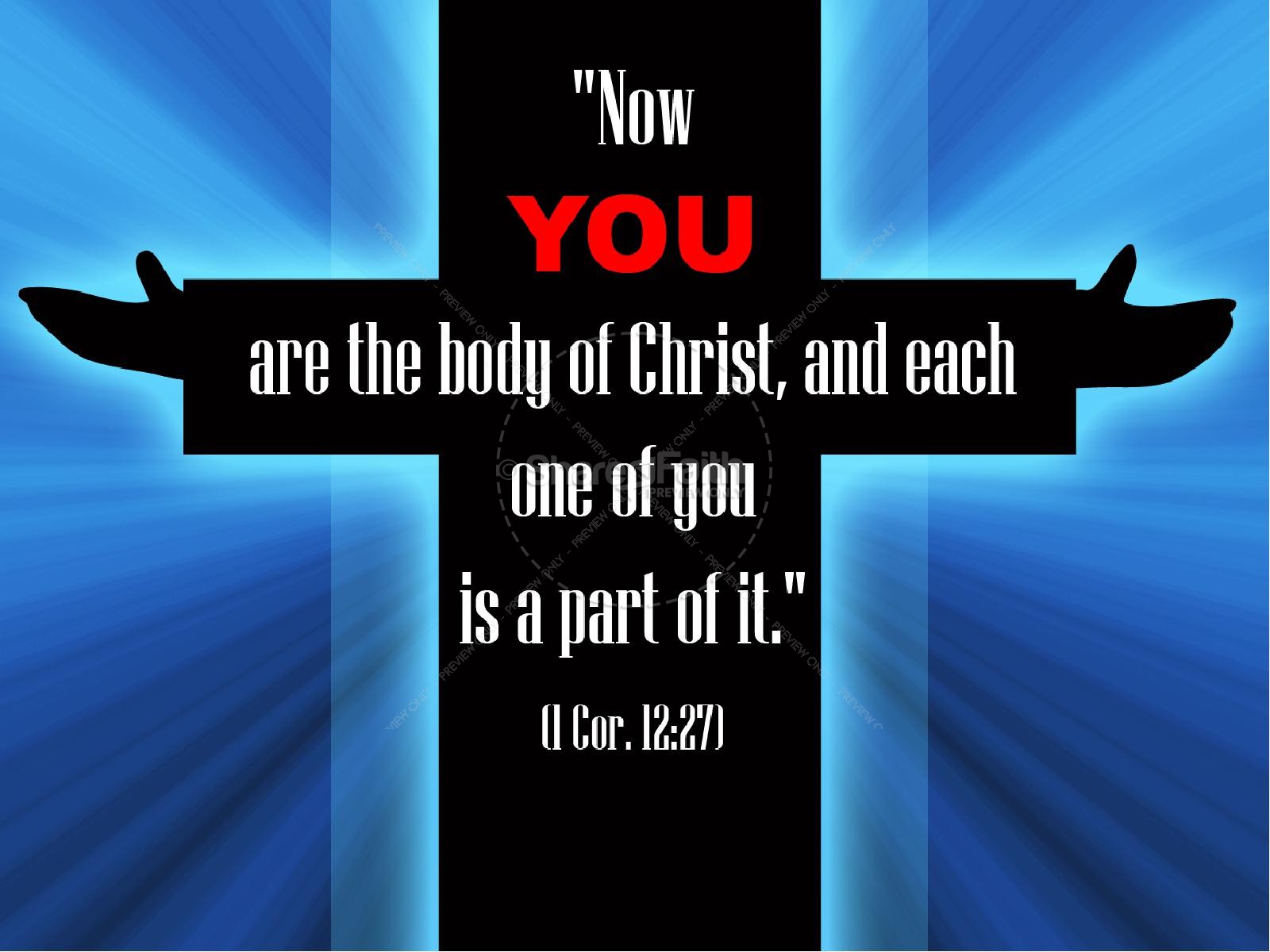 Relationship
Community impacting